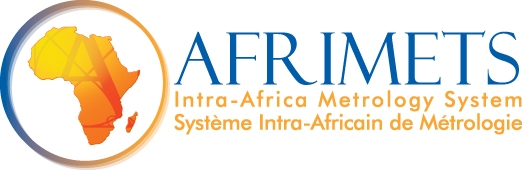 AFRIMETS
The Intra-Africa Metrology System
Système Intra-Africain de Metrologie

TC AUV Meeting Feedback
July 2011
Ian Veldman
Chair: TC-AUV
Relevant Feedback Points
Monte Carlo Method for UoM
Feedback from CCAUV & related WGs
CMC submission & Reviews
Service Categories
Comparison Proposals
Roadmap
Monte Carlo Method
TC AUV attended a presentation on the estimation of uncertainty using the Monte Carlo Method.
The presentation was well received.
The presentation conveyed the theory and application method in an easy understandable manner.
CCAUV Feedback
The Chair conveyed pertinent information from the 7th Consultative Committee to the meeting.
The Chair will request the BIPM to extend an official invitation to KEBS to attend the 8th CCAUV and CCAUV RMO WG meetings.
CMC Submission & Reviews
KEBS will participate in Inter RMO review process.
KEBS to compile spread sheet to submit relevant CMCs.
Service Categories
The meeting identified measurement parameters that cannot be addressed with the existing BIPM service categories for Sound Pressure in Air (Acoustics).
The chair will put this request to the next CCAUV RMO WG meeting.
Comparison Proposals
Two comparisons were identified as pertinent to link KEBS’s CMCs to KCRVs. 
NMISA will pilot a comparison in Vibration.
KEBS will pilot the Acoustic comparison.
The aim is to complete the comparisons within the next 24 mouths.
Roadmap
AFRIMETS TCAUV will develop a roadmap.
The vision is to establish
Internationally comparable Acoustics and Vibration measurement system.
To excite African countries into establishing NMS in these fields.
The medium term plan is to develop KEBS capabilities,
Empowering them to participate and contribute in the International areana.